Pictures to accompany the Bible Stories
used in the Kindergarten Curriculum

God is Love
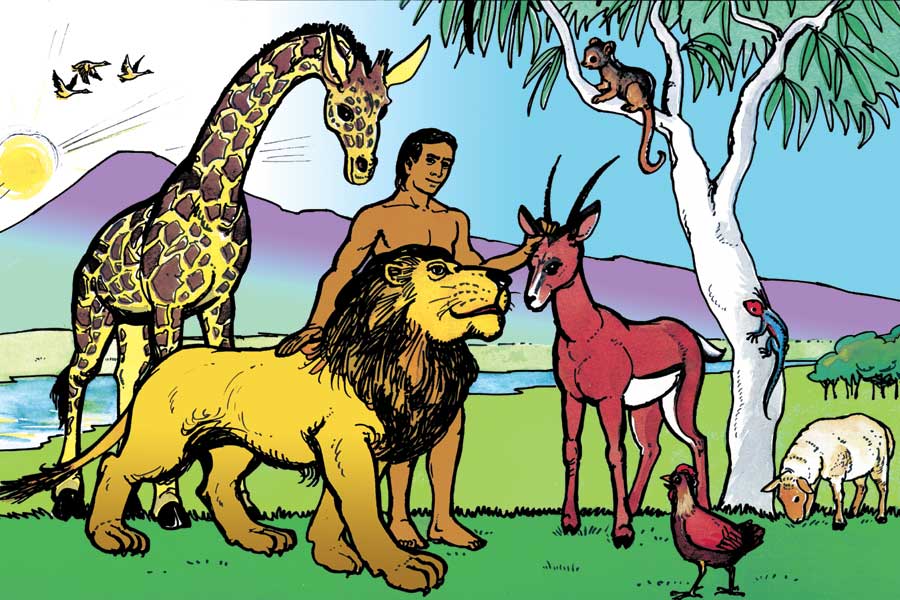 Love Week 1
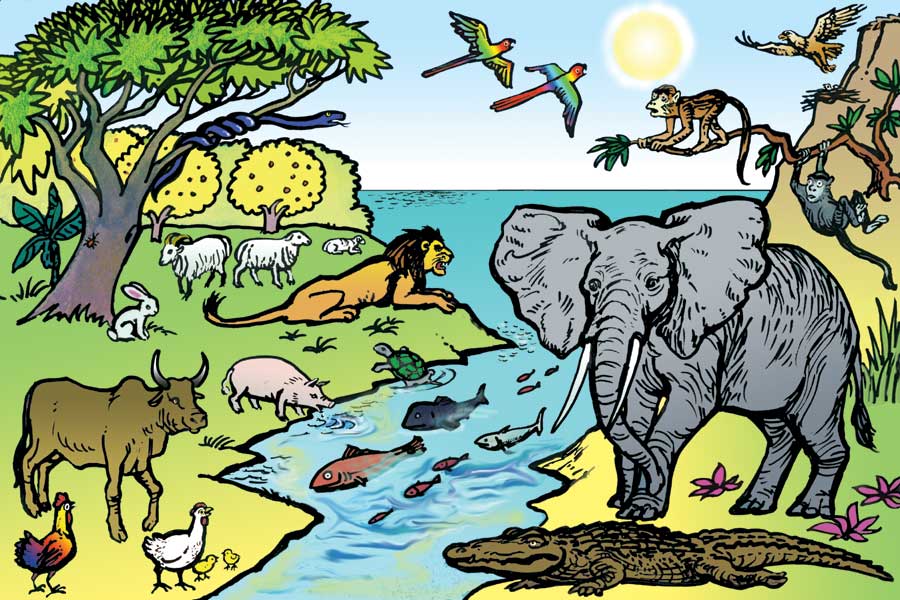 Love Week 1
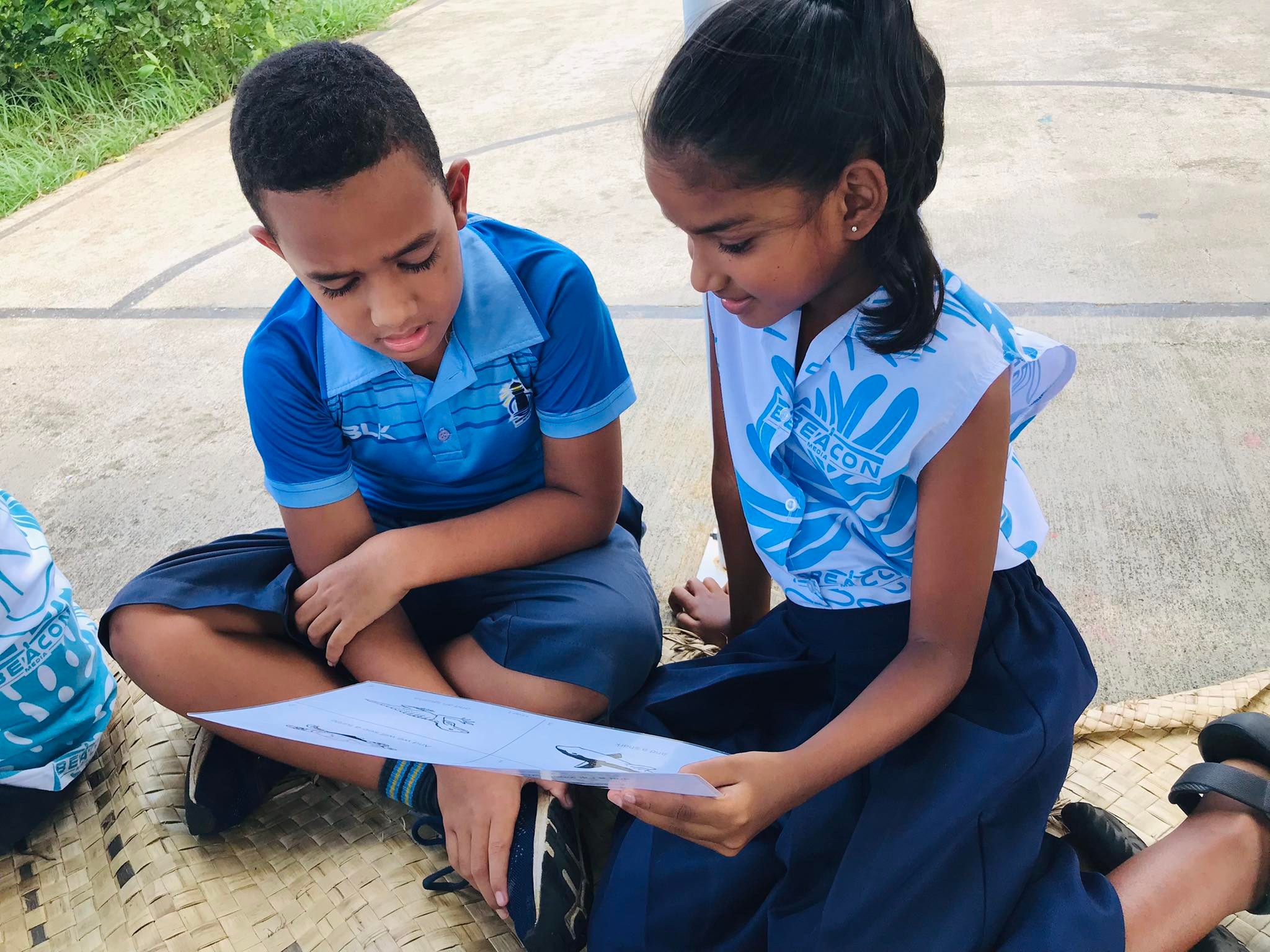 Love Week 2
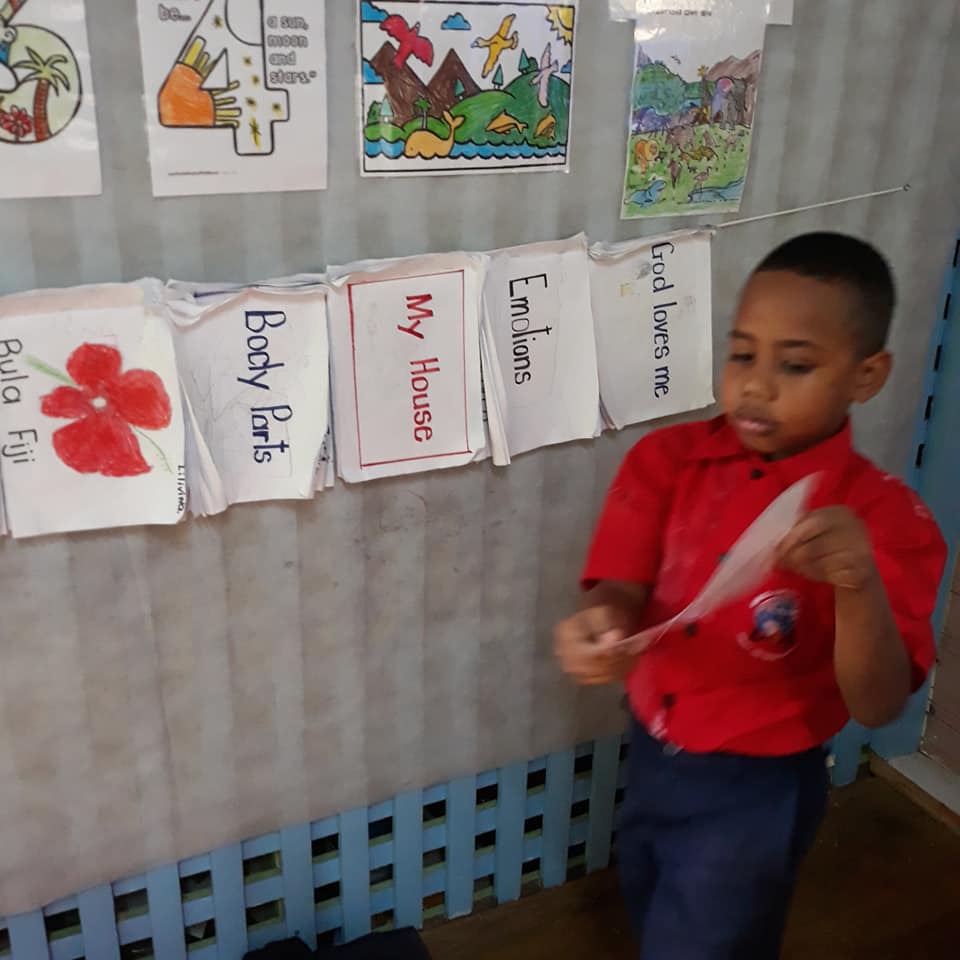 Love Week 3
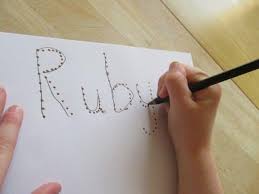 Love Week 4
God knows my name
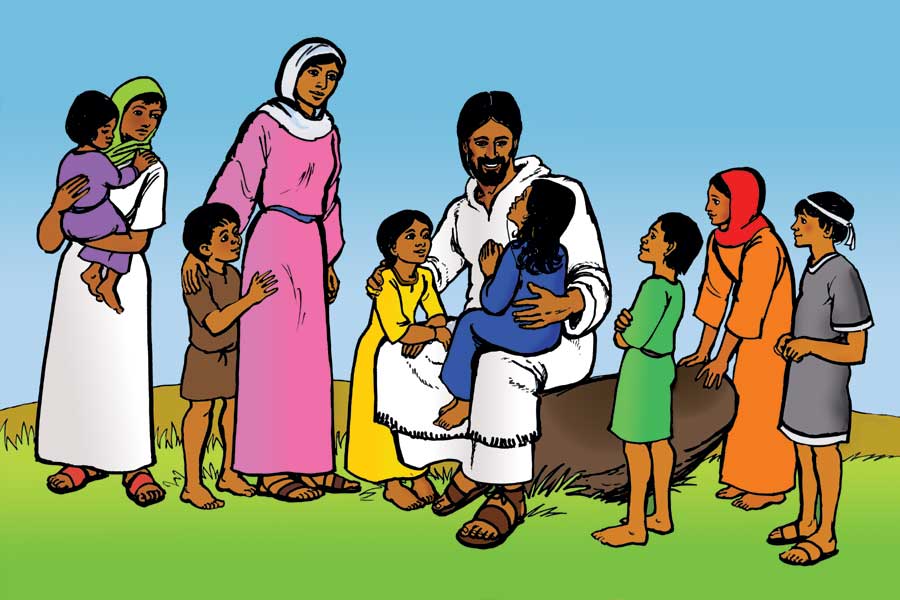 Love Week 5